September 9-10-11, 2022
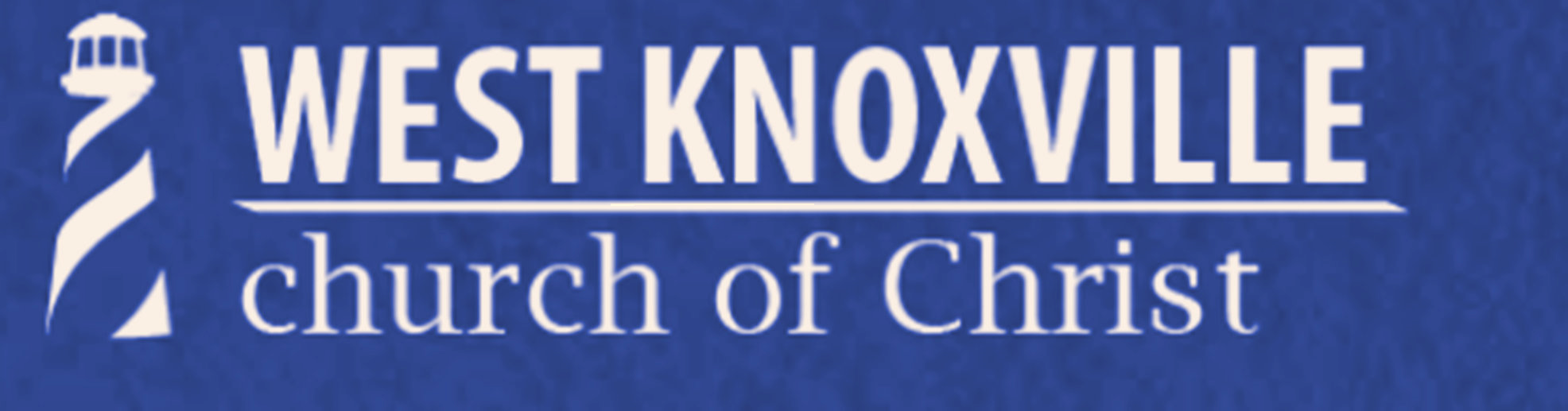 Friday – I Believe in Hope
Saturday – Hope when Life Disappoints
Sun Bible class – Hope for Overcoming Sin
Sunday A.M. – It’s Hard to be Lost: Our 				        Hope of Heaven
Sunday night – New Hope in Evangelism
“We have this as a sure and steadfast anchor of the soul”
It’s Hard to be Lost
Our Hope of Heaven
When God is for you, vv. 31-33
It’s Hard to be Lost Romans 8
When Christ is interceding for you, vv. 31-33
It’s Hard to be Lost Romans 8
When nothing can separate you from Christ’s love, vv. 35-39
It’s Hard to be Lost Romans 8
It’s Hard to be Lost
Our Hope of Heaven